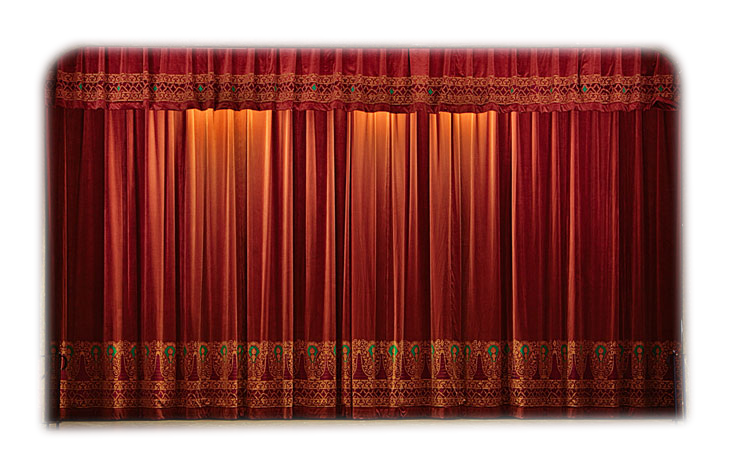 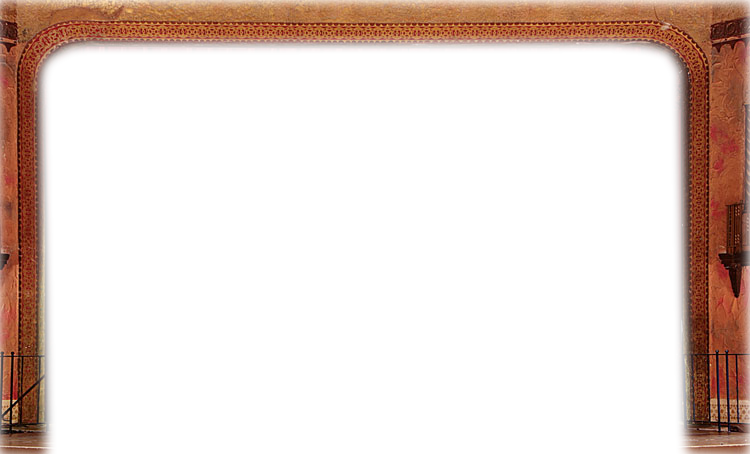 সমাজবিজ্ঞান ক্লাসে স্বাগত
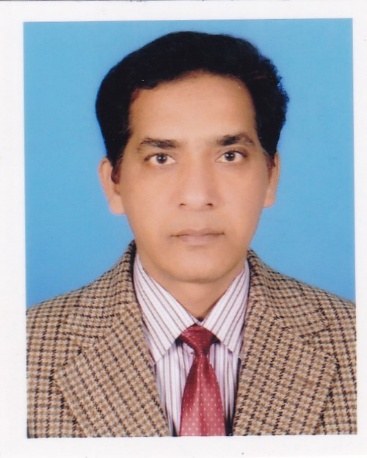 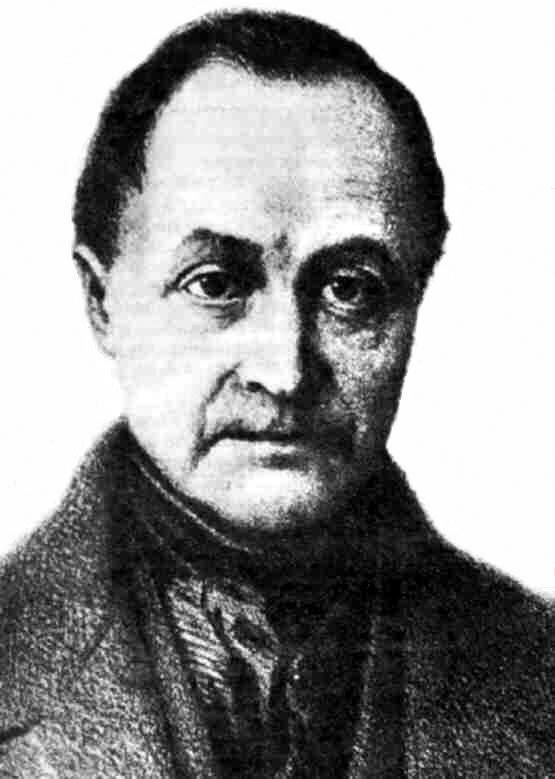 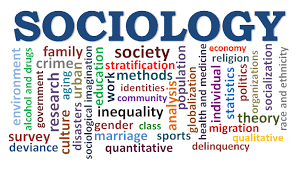 Auguste Comte(1798-1857)
১৮৩৯ সাল
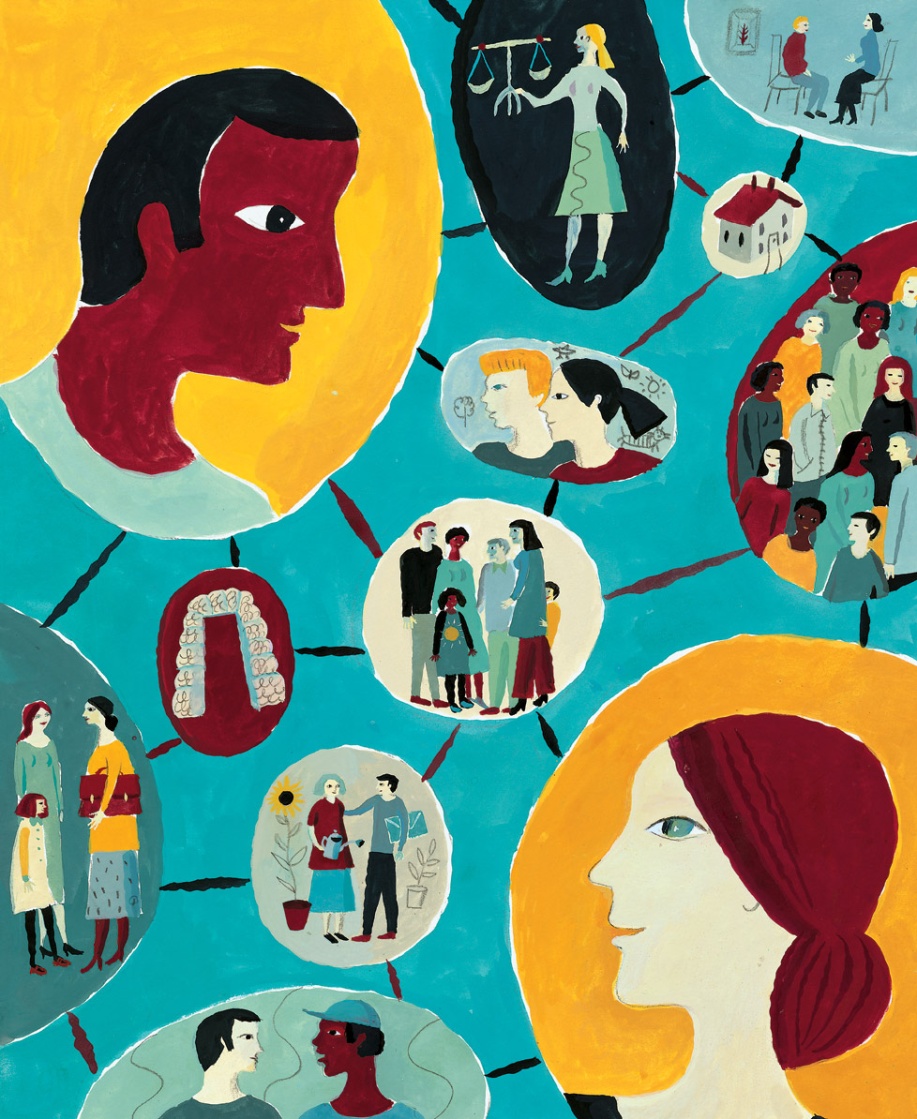 সমাজবিজ্ঞানের পরিচিতি
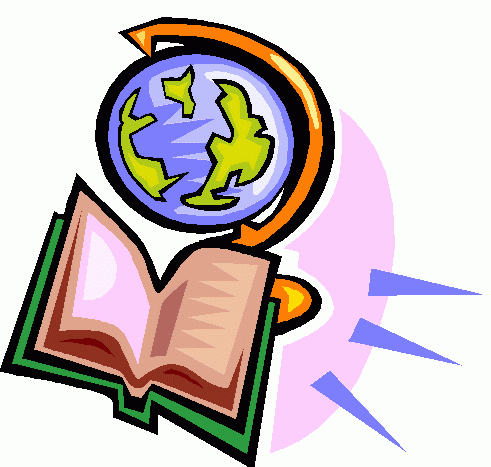 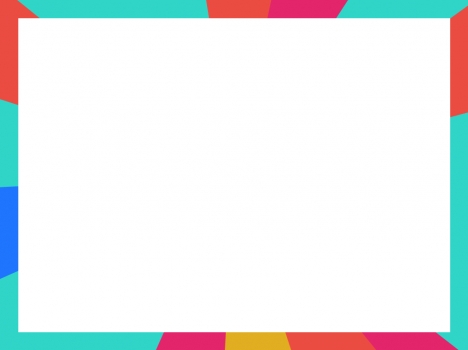 আজকের পাঠ
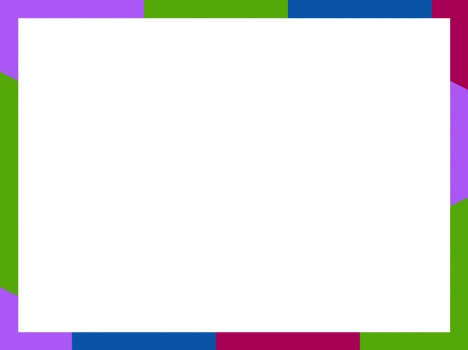 শিখনফল
এই পাঠ শেষে শিক্ষার্থীরা ------
১. সমাজবিজ্ঞানের জনক কে তা বলতে পারবে।
২. সমাজবিজ্ঞানের শব্দগত উৎপত্তি চিহ্নিত করতে পারবে।
৩. কতিপয় সমাজবিজ্ঞানীর নাম জানবে।
৪. সমাজবিজ্ঞানকে সংজ্ঞায়িত করতে পারবে।
5.সমাজবিজ্ঞানের পরিধি ব্যাখ্যা করতে পারবে
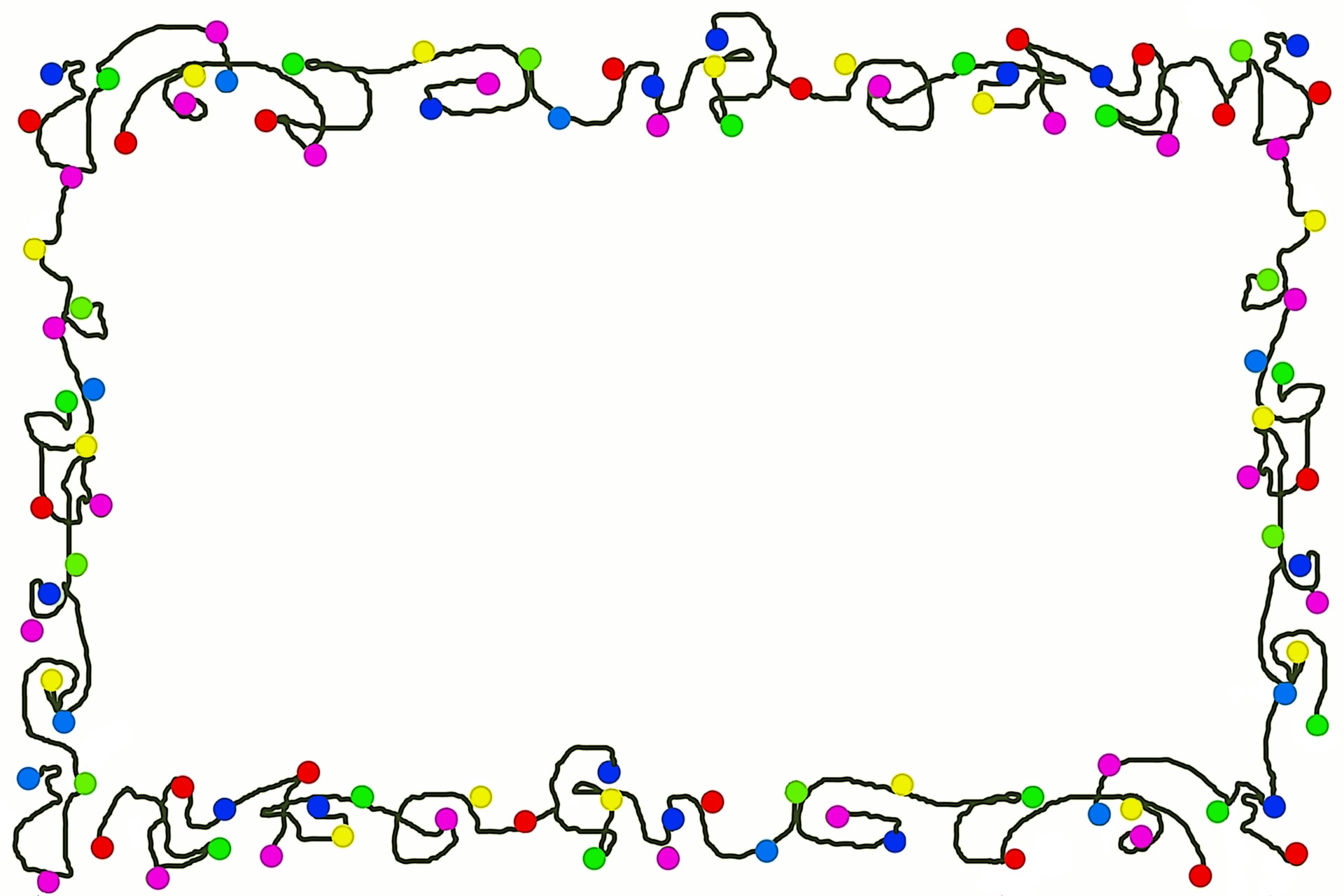 ভূমিকাঃসামাজিক বিজ্ঞান সমুহের মধ্যে সর্বকনিষ্ঠ্য হলো সমাজবিজ্ঞান যার প্রধান বিবেচ্য বিষয় হলো সমাজ।একটি স্বতন্ত্র বিজ্ঞান হিসেবে সমাজবিজ্ঞানের যাত্রা শুরু হয় ১৮৩৯ সালে সমাজবিজ্ঞানী অগাষ্ট কোঁৎ এর হাত ধরে। 
	ব্যুৎপত্তিগত অর্থঃসমাজবিজ্ঞানের ইংরেজী প্রতিশব্দ Sociology । ইংরেজী Sociology শব্দটি ল্যাটিন শব্দ ‘Socious’  এবং গ্রীক শব্দ ‘Logos / Logy/Logia’ থেকে এসেছে। ল্যাটিন ‘Socious’ অর্থ সঙ্গী।যেহেতু সংঘবদ্ধ জীবন নির্ভর করে সমাজ গড়ে ওঠে  তাই Socious এর ভাবার্থ সমাজ এবং গ্রীক ‘Logos’অর্থ জ্ঞান/বিজ্ঞান/ পাঠ।সম্মিলিতভাবে Sociology এর অর্থ দাঁড়ায় সমাজ সম্পর্কিত বিজ্ঞান বা সমাজবিজ্ঞান।
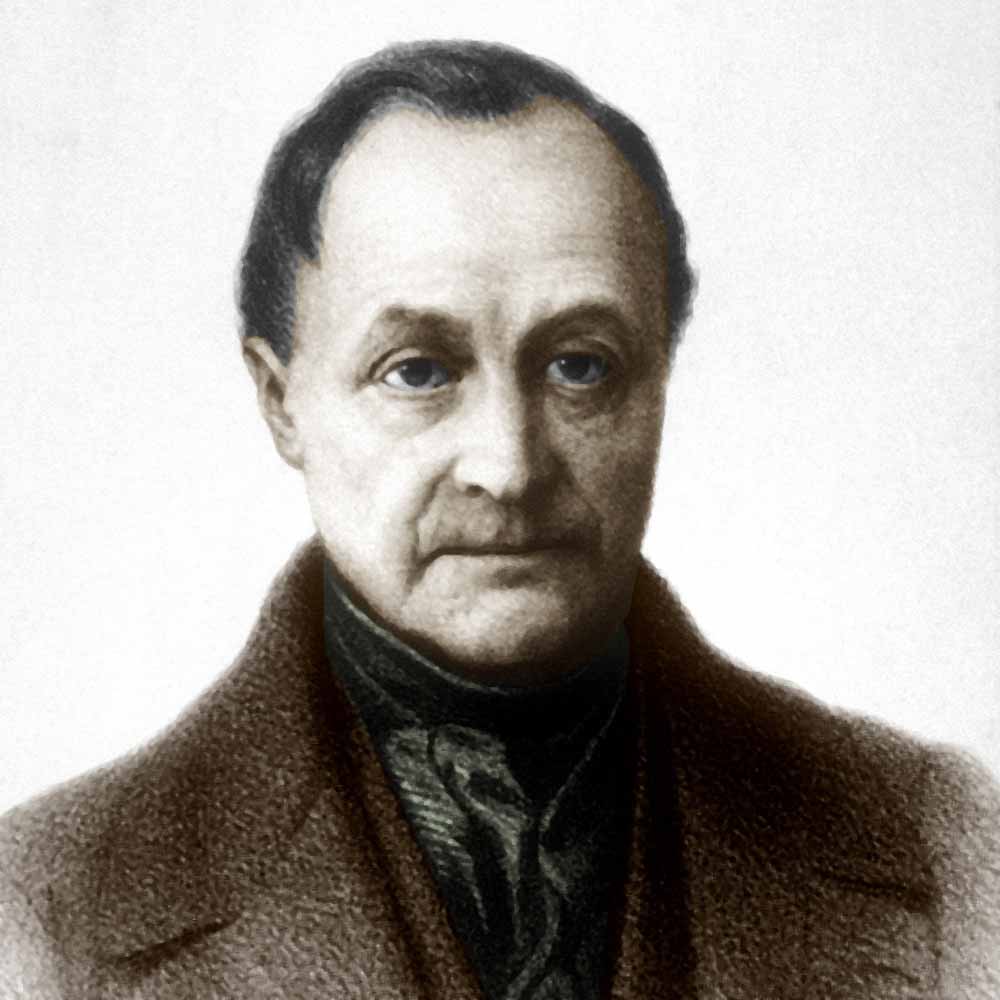 সমাজবিজ্ঞানের জনক
ফরাসী দার্শনিক, নীতিশাস্ত্রবিদ  
অগাস্ট কোঁত (Auguste Comte)
শব্দগত উৎপত্তি
ল্যাটিন শব্দ
Socious সমাজ
গ্রীক শব্দ 
Logos জ্ঞান
SOCIOLOGY
  সমাজবিজ্ঞান
যে শাস্ত্র সমাজ সম্পর্কে বিজ্ঞান ভিত্তিক আলোচনা করে তাকেই সমাজবিজ্ঞান বলে।
সহজ কথায়, বিজ্ঞানের যে শাখা মানব আচরণ এবং সমাজ সম্পর্কে  পঠন-পাঠন ও গবেষণা করে  তাই সমাজবিজ্ঞান।
সমাজবিজ্ঞানের সংজ্ঞা দিয়েছেন এমন কতিপয় সমাজবিজ্ঞানী
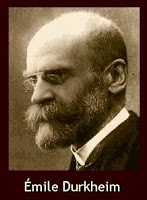 এমিল ডুর্খেইমের মতে, “সমাজবিজ্ঞান হলো সামাজিক অনুষ্ঠান-প্রতিষ্ঠানের বিজ্ঞান।”
Emile Durkheim
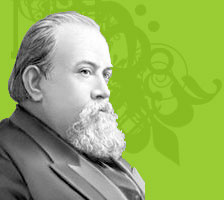 সমাজবিজ্ঞানী কোভালেভস্কীর মতে, “সমাজবিজ্ঞান হলো সামাজিক সংগঠন ও সমাজ পরিবর্তনের বিজ্ঞান
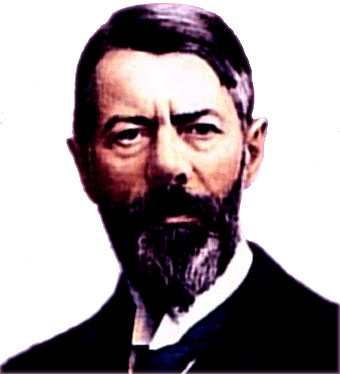 কোভালেভস্কী
ম্যাক্স ওয়েবারের মতে, “সমাজবিজ্ঞান হলো সামাজিক ক্রিয়া-কর্ম বা কার্যাবলীর পাঠ।”
( Max Weber)
আধুনিক সমাজবিজ্ঞানীগণের নাম এবং সংজ্ঞাঃ
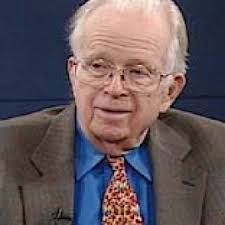 স্মেলসার (Neil J. Smelser )এর মতে, “গবেষণা নির্ভর বিজ্ঞান যা   সমাজ  ও সামাজিক সম্পর্ক নিয়ে অধ্যয়ন করে।”
N.J.Smellser
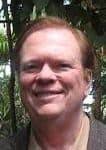 শেফার (Richard T. Schaefer)ঃমানব গোষ্ঠী এবং সামাজিক আচরণের সুশৃংখল ও নিয়মতান্ত্রিক পাঠ।
R.T.Schaefer
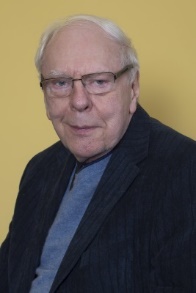 রবার্টসন ( Robertson) ‘সামাজিক আচরণ ও মানব সমাজের বিজ্ঞান ভিত্তিক অধ্যয়ন।’
Roland Robertson
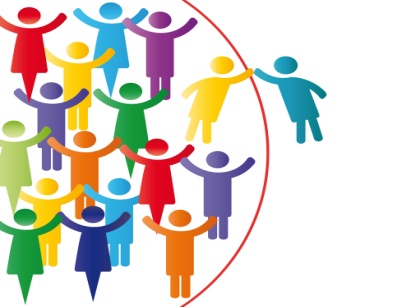 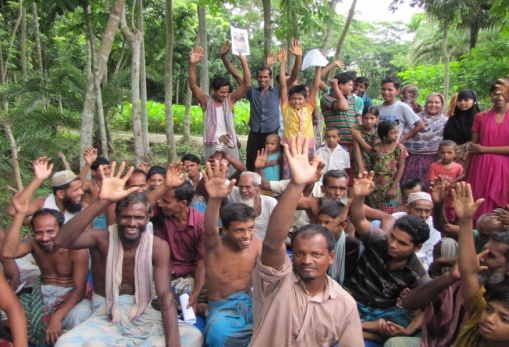 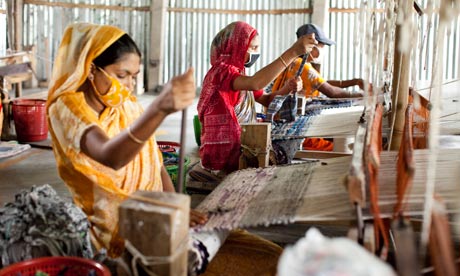 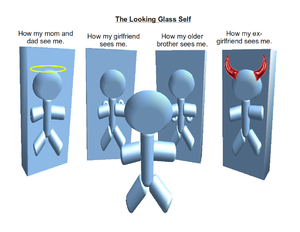 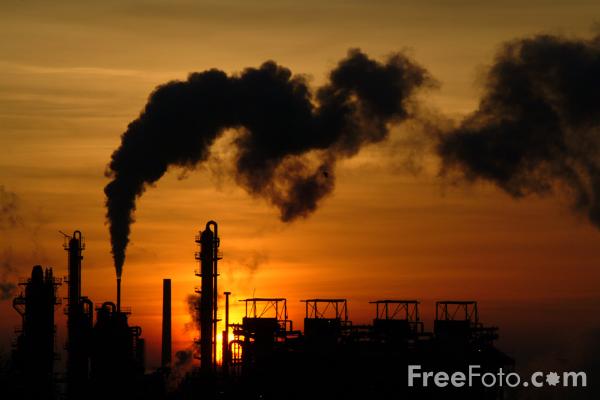 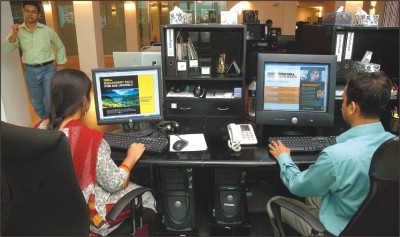 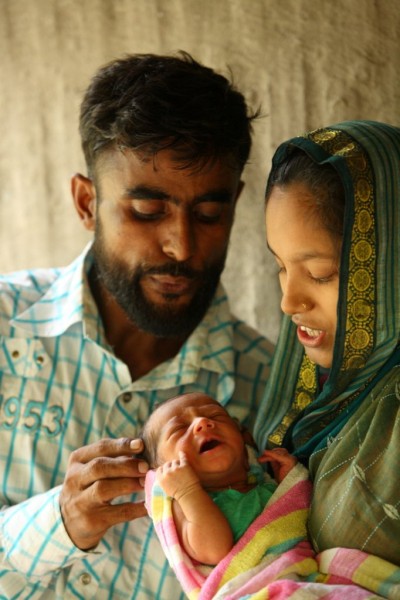 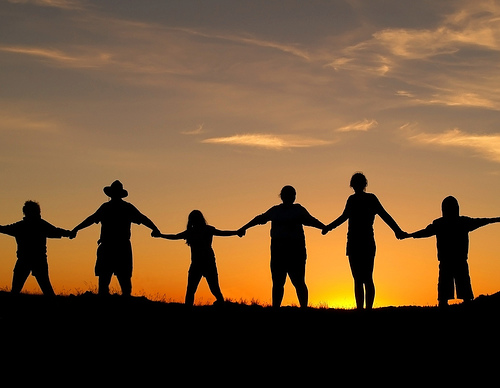 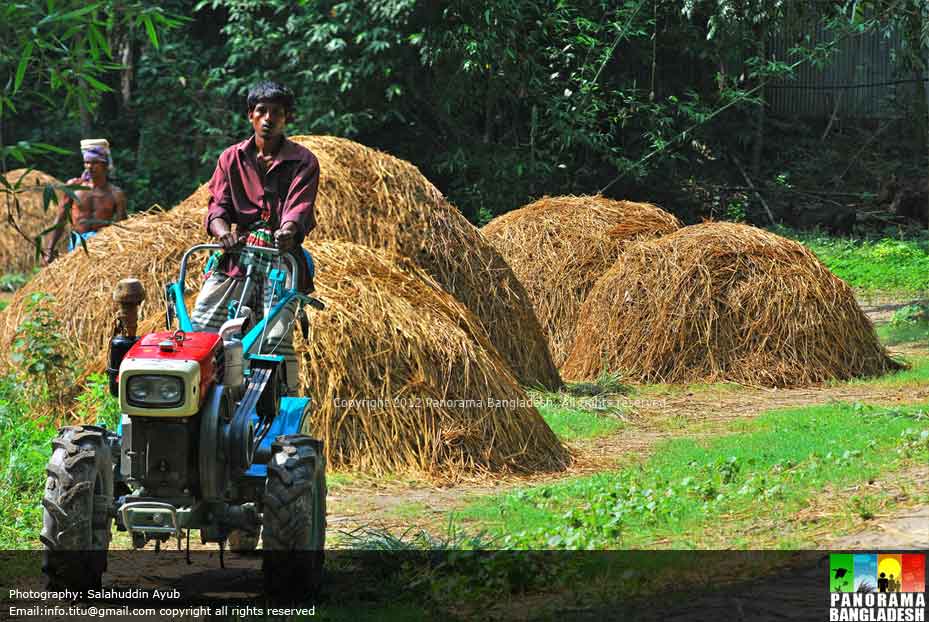 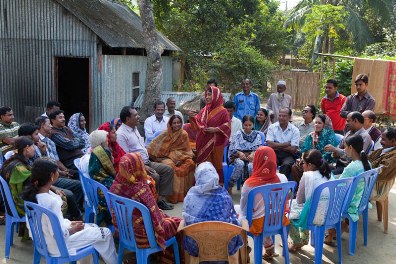 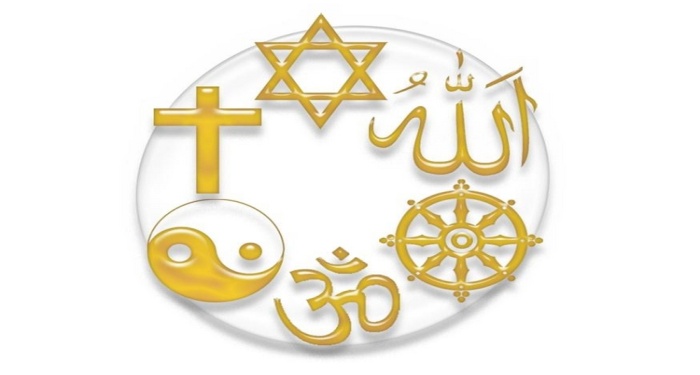 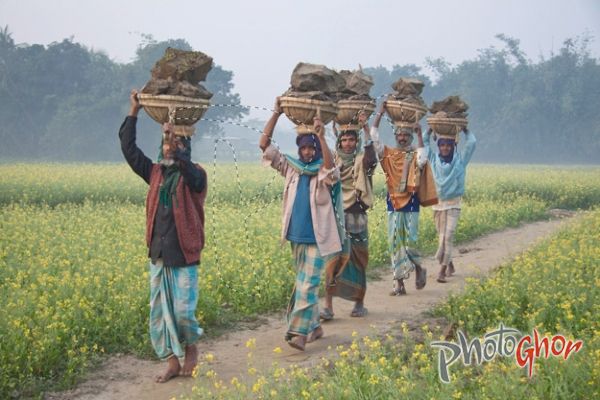 সমাজবিজ্ঞান এমনই একটি বিজ্ঞান যা বস্তুনিষ্ঠভাবে বা বৈজ্ঞানিক দৃষ্টিকোণ থেকে পরিবর্তনশীল সমাজ এবং সমাজবদ্ধ মানুষের  আচার-আচরণ তথা যাবতীয় পারষ্পরিক সম্পর্ক,নানাবিধ সংগঠন,কার্যপ্রক্রিয়া ও সমস্যা নিয়ে আলোচনা করে।
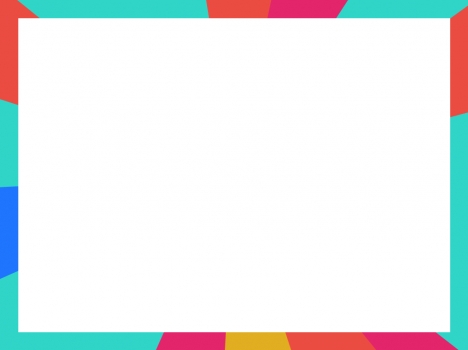 দলীয় কাজ
১৫ মিনিট
ক গ্রুপঃ
সমাজবিজ্ঞান সমাজের সামগ্রিক পাঠ-ব্যাখ্যা কর।
ক গ্রুপঃ
সমাজবিজ্ঞান একটি মূল্যবোধ নিরপেক্ষ বিজ্ঞান-বিশ্লেষণ কর।
সমাজবিজ্ঞান আর প্রাকৃতিক বিজ্ঞান এক নয়-ব্যাখ্যা কর।
ক গ্রুপঃ
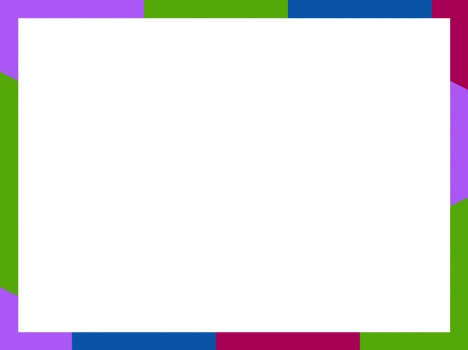 মূল্যায়ন
৫ মিনিট
১। সমাজবিজ্ঞানের জনক কে?
২। Sociology কোন দুটি শব্দ থেকে এসেছে?
৩। দুইজন সমাজবিজ্ঞানীর নাম বল।
৪। সমাজবিজ্ঞান কী অধ্যয়ন করে?
৫। সমাজবিজ্ঞানের একটি সঙ্গা দাও
৬।সমাজবিজ্ঞান সমাজের সামগ্রিক পাঠ-ব্যাখ্যা কর।
৬। সমাজবিজ্ঞান সর্বদা নিরপেক্ষতা অবলম্বন করতে পারেনা-ব্যাখ্যা কর।
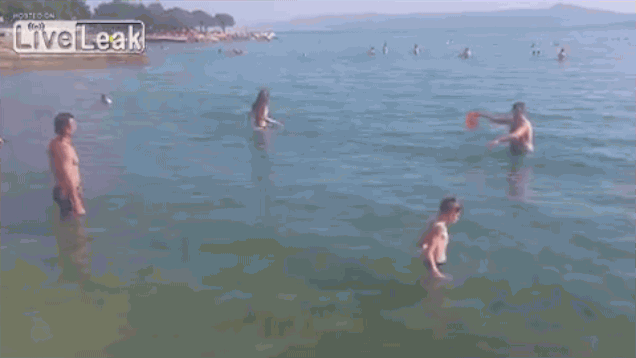 আজ এ পর্যন্ত
আবার দেখা হবে
আল্লাহ হাফেজ